Simple and Efficient Acceleration of the Smallest
Enclosing Ball 
for Large Data Sets in E2
Václav Skala, Matěj Černý, Josef Yassin Saleh
22. 2. 2022
Faculty of Applied Sciences
University of West Bohemia
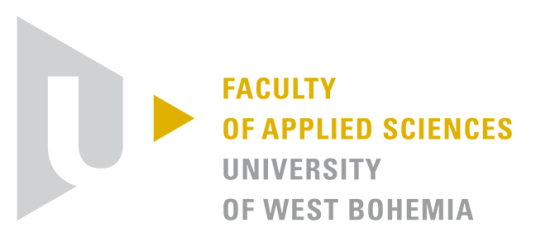 Content
1 – Smallest Enclosing Circle

2 – Algorithms

3 – Welzl’s Algorithm

4 – PROPOSED SOLUTION: Preprocessing

5 – Experimental Results
Part I.
Smallest Enclosing Circle
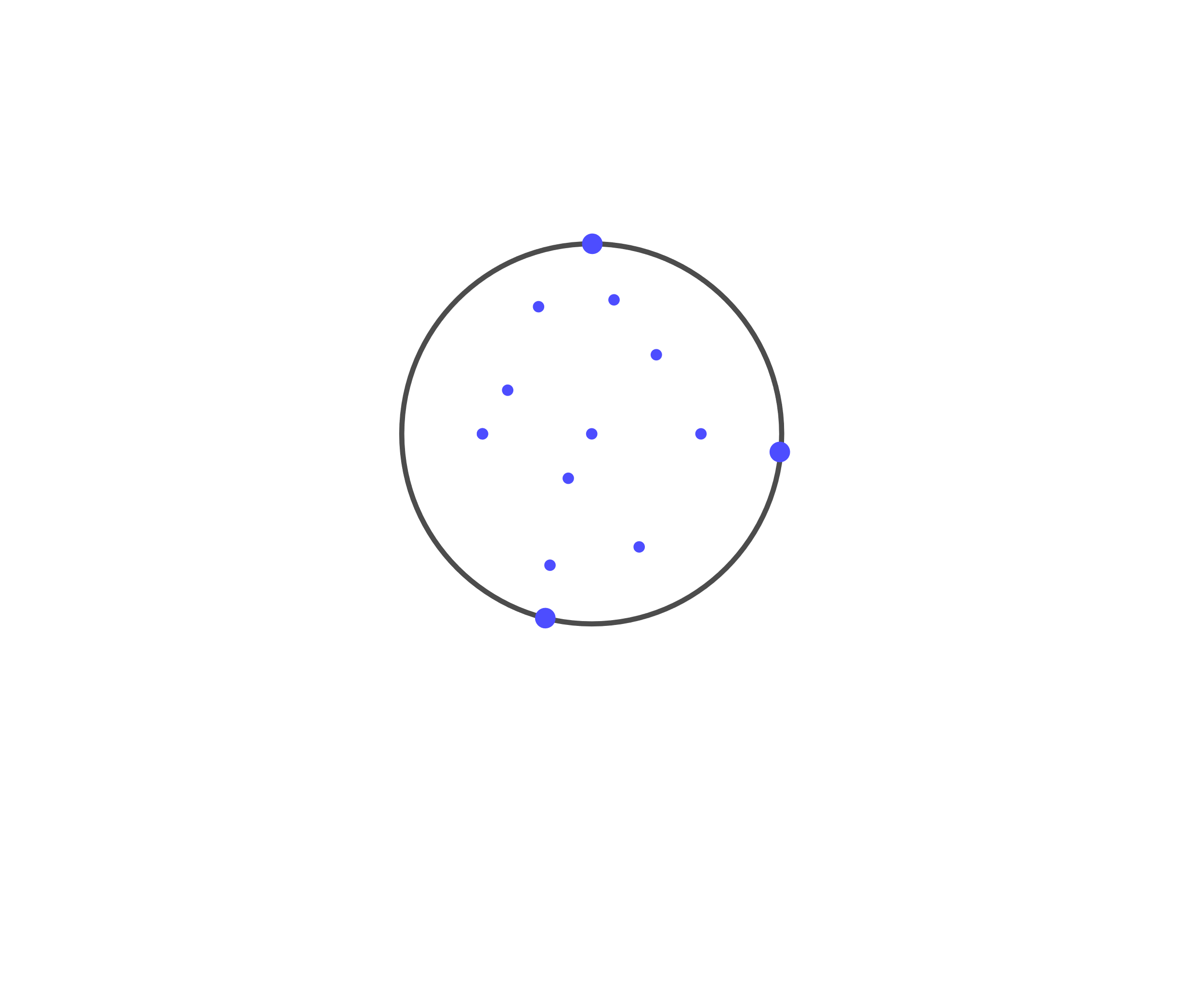 1 – Smallest enclosing circle
Definition
Smallest circle that contains all points in given set in Euclidean plane.

Such circle is unique.

SEB = Smallest Enclosing Ball
1 – Smallest enclosing circle
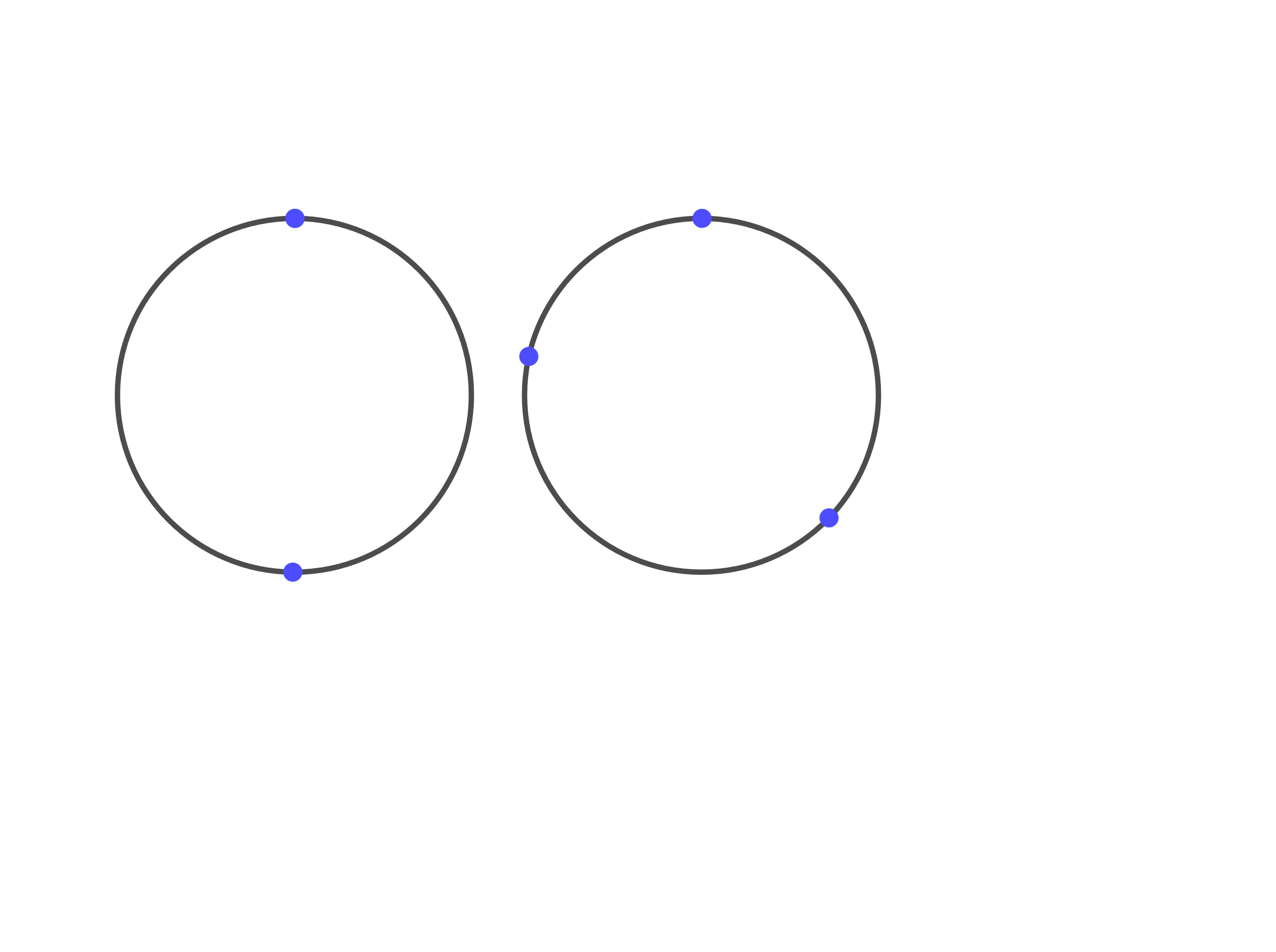 Note
Circle in E2 is defined by at most 
3 points.
Part II.
Algorithms
2 – Algorithms
Introduction
First formulation of problem by Sylvester, 1857.
Two branches of algorithms for finding:
	- Suboptimal circles (Ritter, Larsson)
	- Exact circles (Megiddo, Welzl, Matousek)

Suboptimal   – faster, but usually generate larger circle
Exact 	       – provide minimal circle
[Speaker Notes: Focus on exact]
2 – Algorithms
Naïve Approach
Part III.
Welzl’s Algorithm
3 – Welzl’s Algorithm
Recursive version
input: Finite sets P and R of points in the plane |R| ≤ 3.
    output: Minimal disk enclosing P with R on the boundary.
    
    welzl(P,R)
      if P is empty or |R| = 3 then
          return trivial(R)
      choose p in P (randomly and uniformly)
      D := welzl(P − {p}, R)
      if p is in D then
          return D

      return welzl(P − {p}, R ∪ {p})
3 – Welzl’s Algorithm
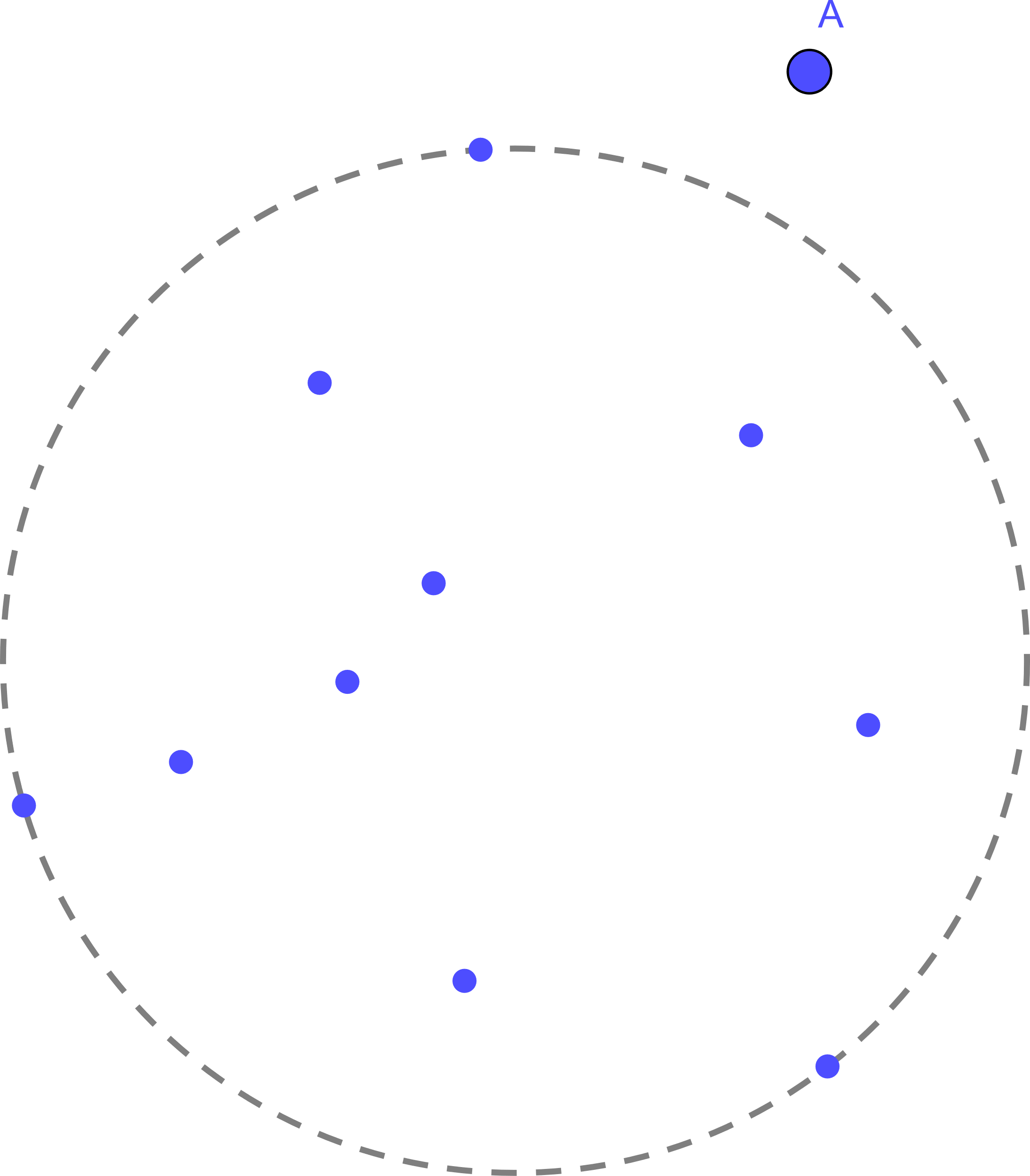 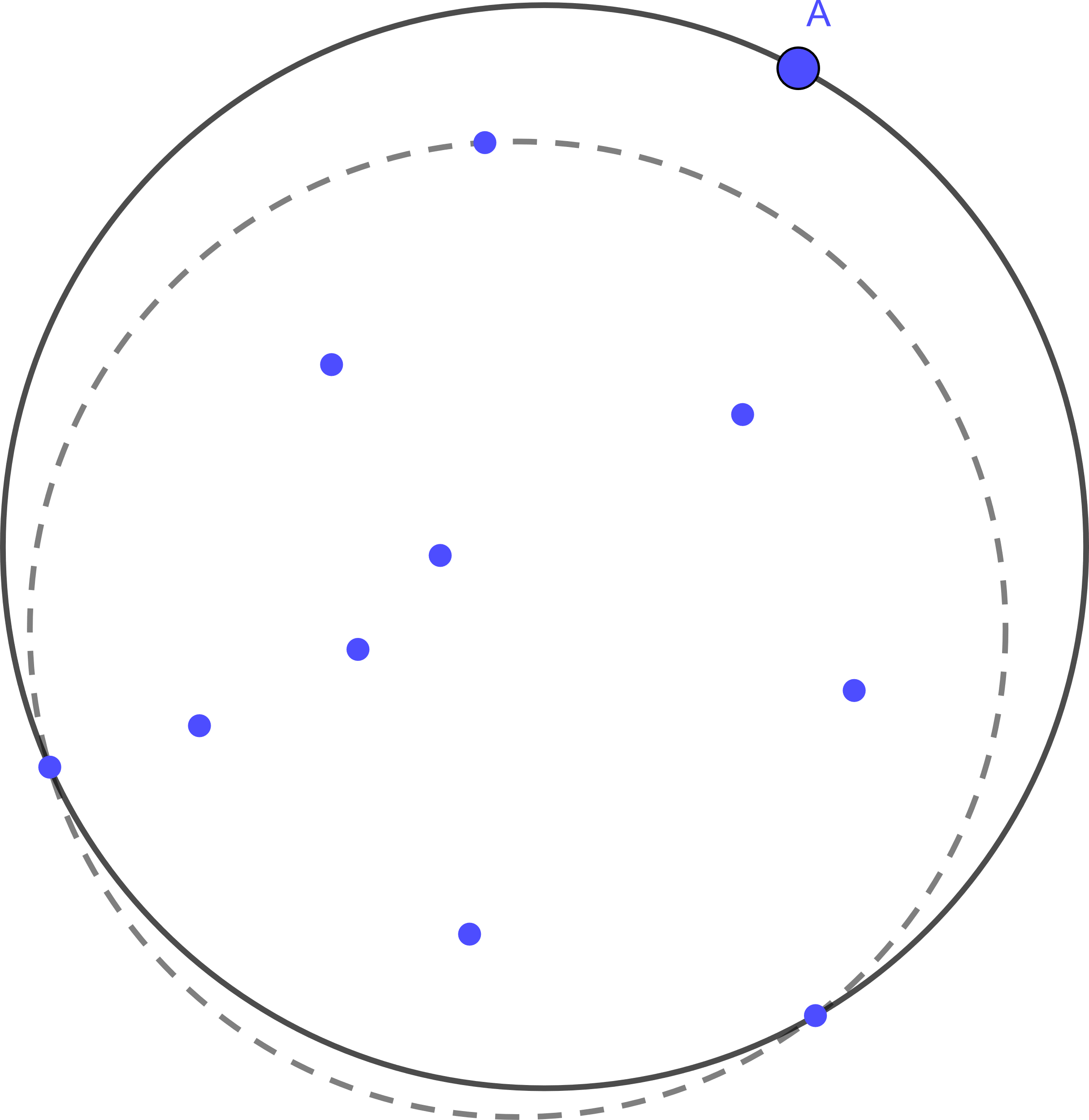 Fig. 1
Fig. 2
Fig. 3
3 – Welzl’s Algorithm
Recursion depth
3 – Welzl’s Algorithm
Summary
Part IV.
Proposed solution
Preprocessing
4 – Preprocessing
Goal
4 – Preprocessing
Note
SEB of convex hull from point set is equal to SEB of point set.
 
  → removal of points inside convex hull

  → will not change its SEB
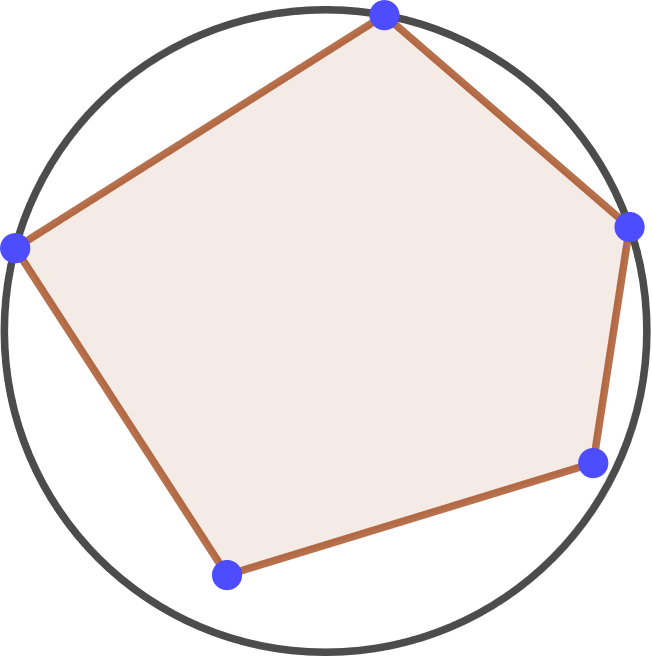 4 – Preprocessing
(1) AABB (Axis Aligned Bounding Box)
4 – Preprocessing
(2) Quad
4 – Preprocessing
(3) Closest points to AABB corners
4 – Preprocessing
(4) Octagon
4 – Preprocessing
Summary
Part V.
Experimental Results
(graph time)
5 – Experimental Results – TOTAL TIME
Pure Welzl
Logarithmic scaling
Naïve
Proposed 
(Welzl with prep.)
Point Count
[Speaker Notes: Power vs expontenital ?]
5 – Experimental Results – SPEED FACTOR
Logarithmic scaling
Point Count
5 – Experimental Results – TIME PER POINT
Pure Welzl
Proposed (Welzl with prep.)
Point Count
[Speaker Notes: Predictable nature - stable]
5 – Experimental Results – TIME PER POINT
RAM swap
Pure Welzl
Proposed (Welzl with prep.)
Point Count
[Speaker Notes: Kdy nastane RAM swap for our algorithm]
6 – Conclusion
Preprocessing leads to
6 – References
CORE REFs
[1] Welzl, E.: Smallest enclosing disks (balls and ellipsoids). LNCS 555, 359–370 164 (1991). https://doi.org/10.1007/BFb0038202

[2] Wikipedia contributors: Article: Smallest-circle problem - Wikipedia, the free en166 cyclopedia (2021), https://en.wikipedia.org/wiki/Smallest-circle_problem, 167 [Online; accessed 29-January-2022]


[3] Skala, V.: Diameter and convex hull of points using space subdivision in E2 and 151 E3. LNCS 12249, 286–295 (2020). https://doi.org/10.1007/978-3-030-58799-4 21

[4] Skala, V., Smolik, M., Majdisova, Z.: Reducing the number of points on the convex 159 hull calculation using the polar space subdivision in E2. SIBGRAPI 2016 pp. 40–47 160 (2017). https://doi.org/10.1109/SIBGRAPI.2016.015

[5] Megiddo, N.: On the ball spanned by balls. Discrete & Computational Geometry 140 4(1), 605–610 (1989). https://doi.org/10.1007/BF02187750 
[6] Matoušek, J., Sharir, M., Welzl, E.: A subexponential bound for linear programming. Algorithmica (New York) 16(4-5), 498–516 (1996). https://doi.org/10.1007/bf01940877

The full list is available in the paper.